HOW-113Exploring Sampling Distributions with SAS Studio: An Activity for Statistics Educators
Jonathan W. Duggins; James Blum
NC State University; UNC Wilmington
Agenda
Introduction
SAS Studio Basics
Tasks
Snippets
Editing Code
Summary
Introduction
Motivation
Guidelines for Assessment and Instruction in Statistics Education (GAISE)
Scenario
National Center for Missing and Exploited Children (NCMEC) Data
Explore data  New techniques?
Introduction: SAS Studio
What is SAS Studio®?
What is SAS University Edition®?
Session Goals?
Read data from external source
Explore data graphically (Tasks)
Create numerical summaries of data (Tasks)
Select random samples (Tasks)
Generate sampling distributions (Snippets)
SAS Studio Basics
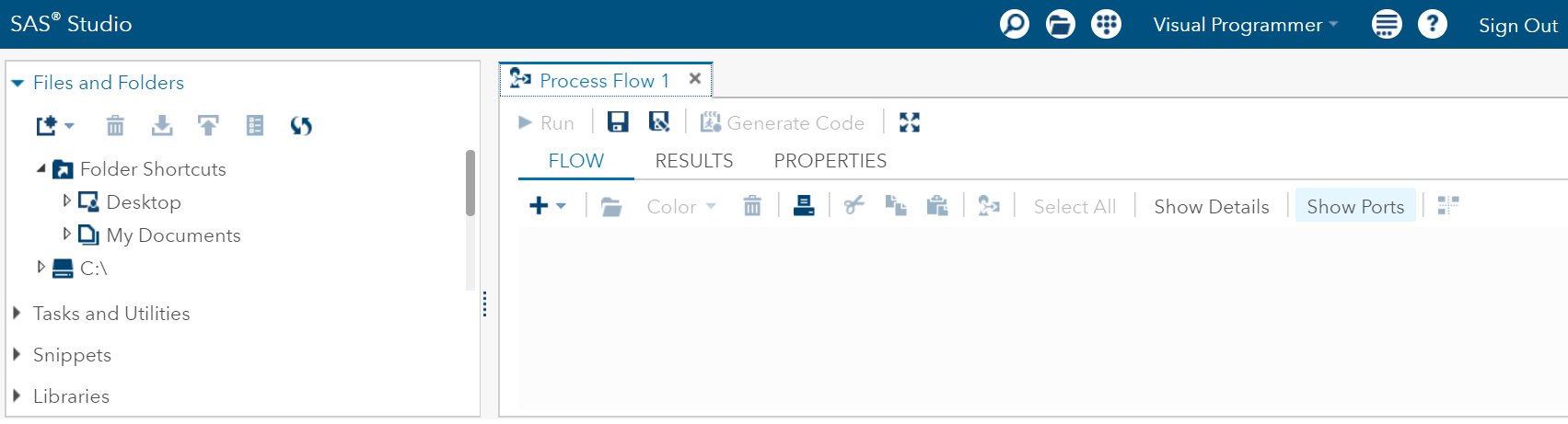 Navigation
Work Area
Visual Programmer?
Example Data
National Center for Missing and Exploited Children (NCMEC)
March, 2017
19 variables on 2818 cases
Sex, Race, Hair Color, etc.
Age, Height, Weight, etc.
Date of Birth, Date Missing, etc.
Activity Goal
Create a histogram of the population
Take an SRS from the population
Calculate a sample statistic
Mean AGE
Generate a sampling distribution
Create a histogram of the sampling distribution
Accessing Data
Tasks
Point-and-click
Menu-driven interface
Generate code
SAS- or User-created
Tasks split into categories
Data, Graph, Statistics, etc.
Histogram Task Node
Red triangle indicates input needed
Control Ports
Left & Right
Used to sequence nodes
Histogram Task Menu
Histogram Available Tabs
Settings
Data: Select, filter, variables
Options: Titles, footnotes, etc.
Information: Help resources
Node: Metadata
Code/Results
Code
Log
Results
Histogram Info and Node
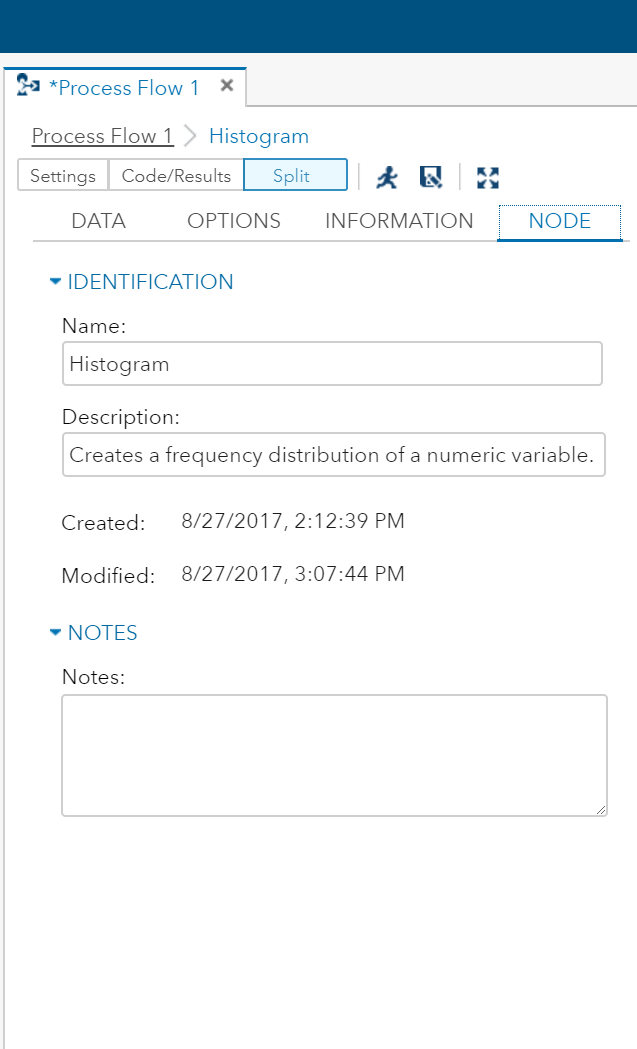 Change this to name your task!
Results Tab
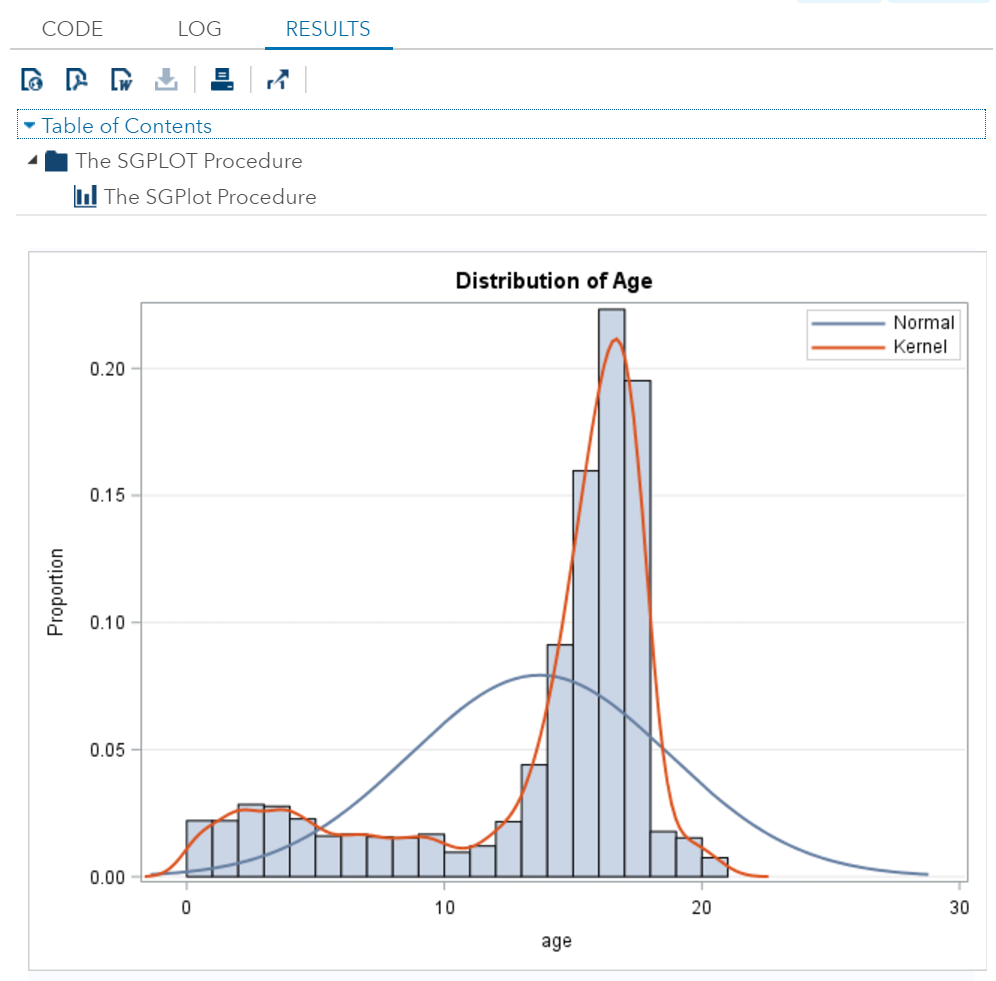 Next up: Sampling!
Drag the next task over
Connect the control ports
Random Sample Node
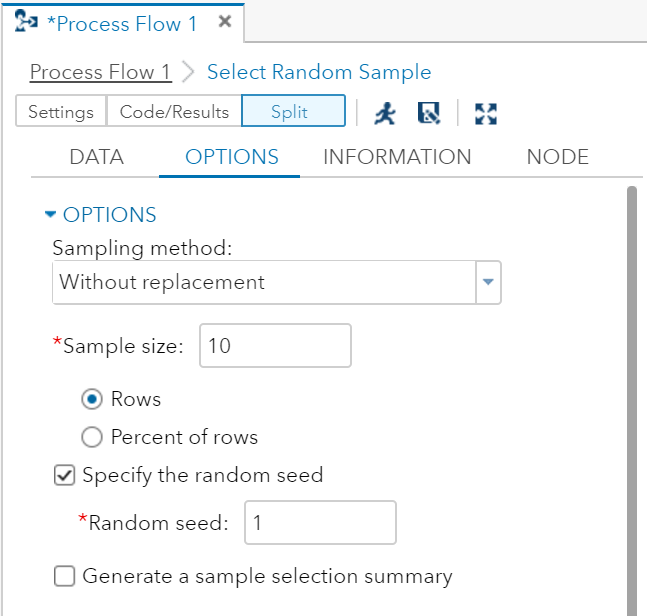 Leave as 1 for today
Random Sample Output
New tab
Output Data
Depends on SEED=
Next Step: Investigate
Histogram of Sample
Reinforce variability
GAISE Levels B & C
Histogram of Sample
Calculating Statistics
Summary Statistics Task
Calculate variety of basic statistics
Display and/or store them in data set
Summary Stats: Data Tab
Select:
Data set
Summary variables
Class variables
None yet
GAISE Level B
Summary Stats: Options
Select:
Statistics
Basic
Additional
Percentiles
Plots
Prefer histogram task
Details
DF for variance
Another Histogram Node
Motivate discussion about samples vs. sampling distributions
No density curves!
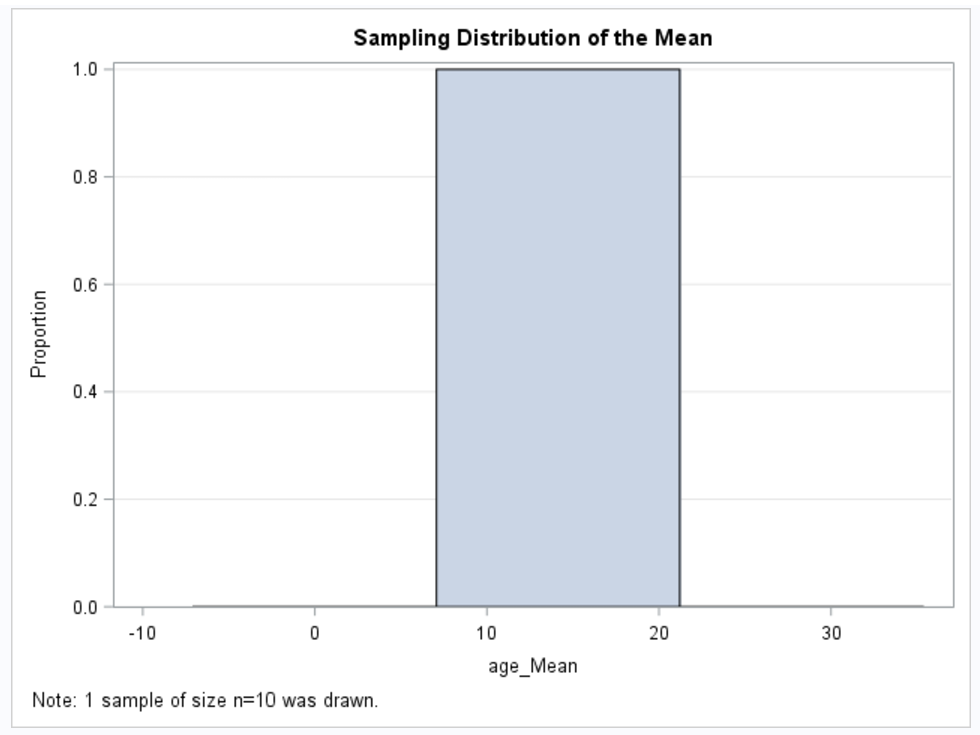 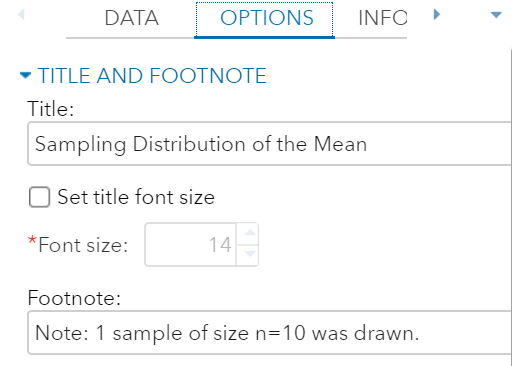 Snippets
Prepared code segments
~50 across 7 categories
Custom snippets possible
Editable
Edit provided code
Edited code can become new snippet
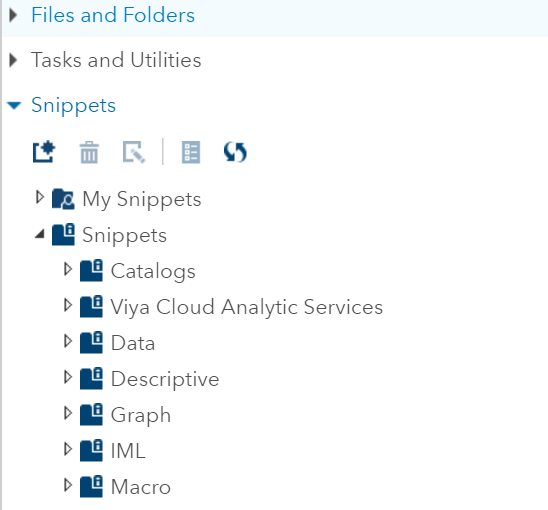 Custom Snippet
Recall, tasks generate code
E.g. Select Random Sample Task


Code not editable & no task setting for multiple samples
But PROC SURVEYSELECT can do it!
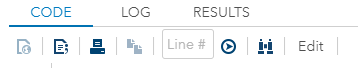 Accessing Task Code
Edit icon copies code into new tab
Here code can be modified: REPS = 1000
Add to My Snippets
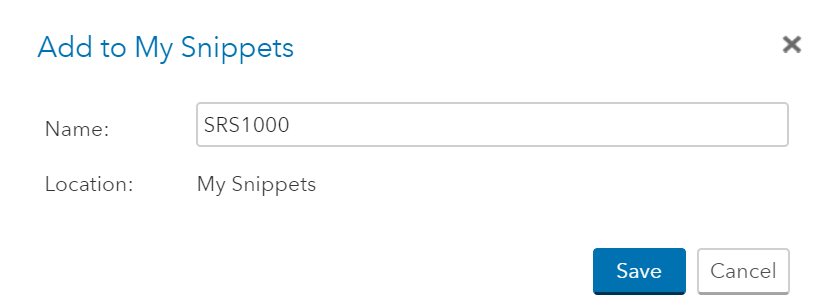 Adding the Snippet
Snippets  My Snippets  SRS1000
Drag over & connect just like a task
Submit
Double-click and select running person icon
Right-click and select Run
Results from the Snippet
Final Process Flow
Added two new tasks
Summary Statistics
Calculate 1000 means
Histogram
Graph the sampling distribution
Summarizing By Replicate
Select
new random sample
analysis variable
Class variable
Separate statistics by replicate
Not GAISE Level B
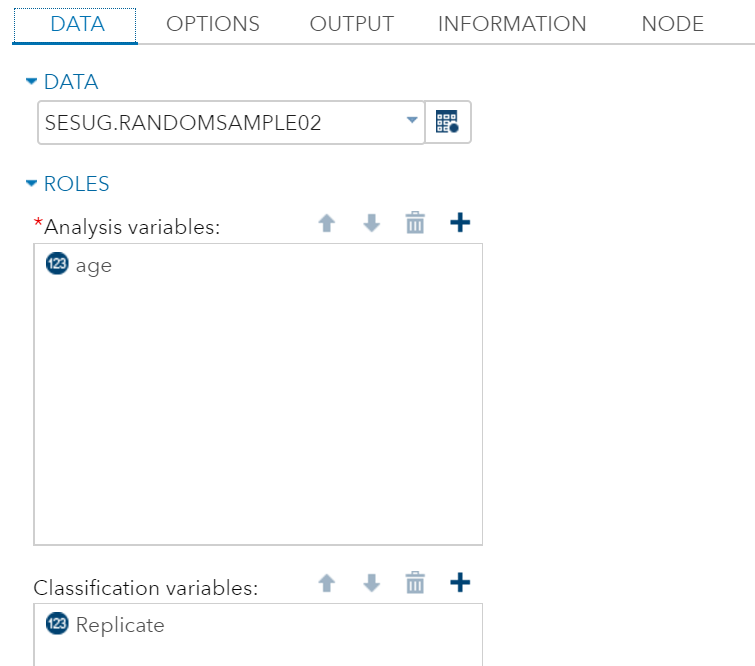 Results by Replicate
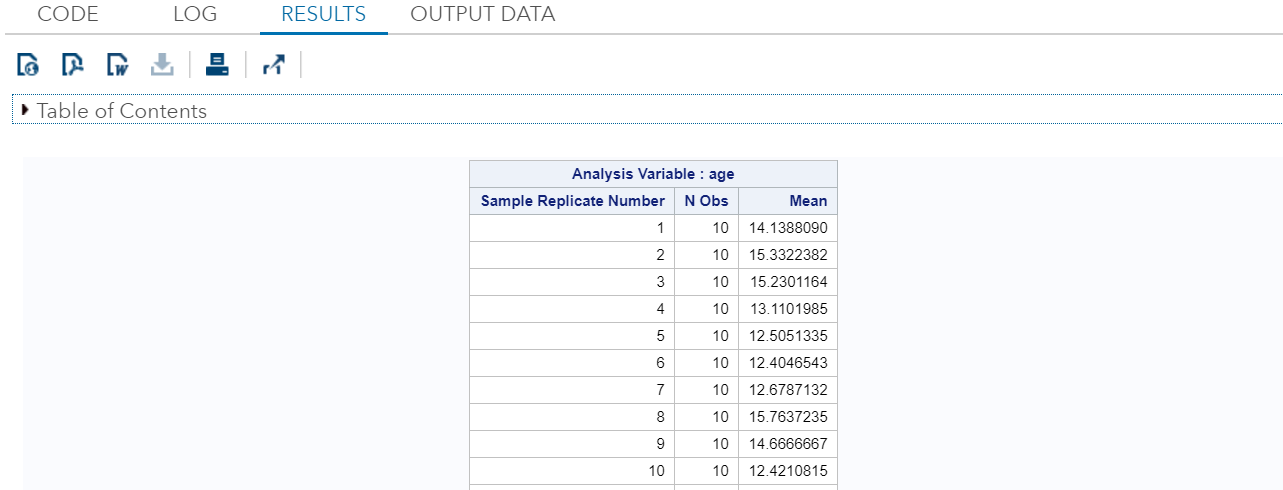 Depends on SEED=
14.14 for group 1
Same as SUMM01 node
Make sure to save toa data set!
The Final Histogram
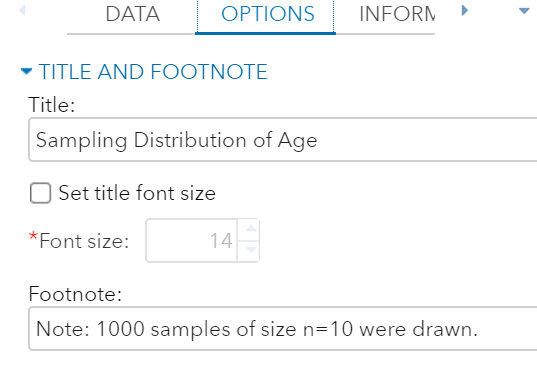 Histogram of Sample
Customizing the Code
Simplifying output
SEED=
Sampling distribution of other statistics
Mean, median, standard deviation, etc.
Sample size
5, 10, 20, etc.
Process Flow  Code
Sends code to new program window
Order of control port connections!
Suppressing Output
Code was automatically generated
Summary Statistic node uses PROC MEANS
Default is to print output
Add NOPRINT option 
Noticeable change in SUMM02 node
1000 means printed  no means printed
Still saved to data set
Changing Sample Size
Macro variables available across program
Define sample size once at top of program
Use same value in all locations
Reference with &n
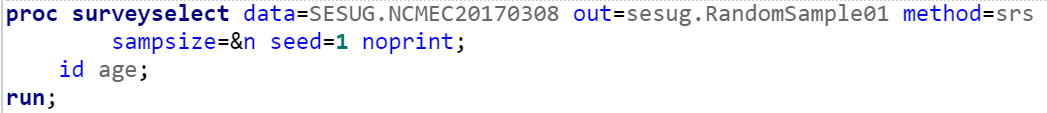 More Changes
Can be referenced in titles & footnotes
Similar changes could be used to 
Set the SEED= value
SEED>0  fixed; SEED ≤ 0  based on clock
Select the statistic
%LET stat=mean
Histogram with n=20
SAS Studio & GAISE: A Summary
Powerful tool for classroom use
Provides natural scaffolding
Tasks are menu-driven & code is generated
As student comfort increases:
Less teacher involvement in tasks More focus on code
Allows for quick access to graphics as necessary for all GAISE levels
Industry-standard data management and analysis software